MODULE IIISYSTEM MODELS
System Models - Building blocks of Mechanical, Electrical, Fluid and Thermal Systems, Modeling spring, mass & damper systems, Rotational –Translational Systems, Electromechanical Systems, Hydraulic –Mechanical Systems.
4/3/2018
S Rajarajan, Asst Prof, BSARCIS&T
1
INTRODUCTION
How do a system behave w.r.t time when subject to some disturbances?????
It takes time to resume to required state
Eg: motor starts to rotate in full speed only after a time – it takes time to fill required tank level when tap is opened
4/3/2018
S Rajarajan, Asst Prof, BSARCIS&T
2
MATHEMATICAL MODEL
a model is required – represent real behavior of a system
Mathematical model – equation – describing relation between input & output of a system 

base for this mathematical model???

Fundamental physical laws – governs – the behavior of the system
CONT..
4/3/2018
S Rajarajan, Asst Prof, BSARCIS&T
3
BUILDING BLOCKS
A block that is used to build up a system
Single  property or function
Eg: an electrical system may consist of resistor, inductor & capacitor – resistor is a separate block that has property of resistance – likewise capacitor & inductor are different blocks having property of storing & inducing charges respectively
4/3/2018
S Rajarajan, Asst Prof, BSARCIS&T
4
Cont…
Mechanical
Electrical
Fluid
Thermal
4/3/2018
S Rajarajan, Asst Prof, BSARCIS&T
5
Eg: an electrical system may consist of resistor, inductor & capacitor – resistor is a separate block that has property of resistance – likewise capacitor & inductor are different blocks having property of storing & inducing charges respectively
Number of electrical circuits can be formed by combining these building blocks in different way
Lumped parameter – system formed by different blocks – these blocks are independent
LUMPED PARAMETERS
4/3/2018
S Rajarajan, Asst Prof, BSARCIS&T
6
MECHANICAL BUILDING BLOCKS
Models – represent mechanical systems
Mechanical system – made up of spring/dashpot/mass – or contains their property alone without real spring/dashpot/mass
Input – force & output - displacement
4/3/2018
S Rajarajan, Asst Prof, BSARCIS&T
7
SPRING
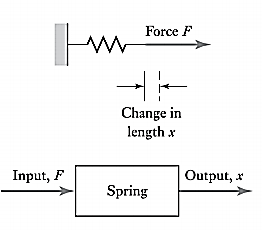 F = k . x
F- force to compress / extend the spring
k - stiffness
Due to the input force, spring exerts equal force called as spring force but in opposite direction due to Newton’s 3rd law of motion
4/3/2018
S Rajarajan, Asst Prof, BSARCIS&T
8
To push an object through a fluid or move an object against frictional forces
DASHPOT
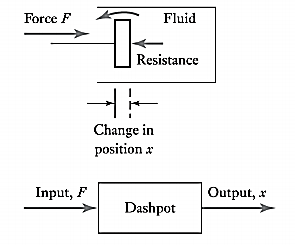 F = c . v
c – damping coefficient
Due to the input force, dashpot exerts equal force called as dashpot force but in opposite direction due to Newton’s 3rd law of motion
4/3/2018
S Rajarajan, Asst Prof, BSARCIS&T
9
MASS
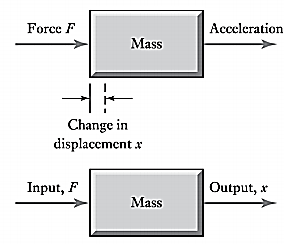 a - acceleration
Mass always moves in the direction of input force
4/3/2018
S Rajarajan, Asst Prof, BSARCIS&T
10
ENERGY OF MECHANICAL BUILDING BLOCK
Spring
Stores energy & release when returned to original position
Mass
Stores energy (kinetic energy) & releases when stops moving
Dashpot
No energy stored & do not return to its original position – dissipates energy - power
4/3/2018
S Rajarajan, Asst Prof, BSARCIS&T
11
ROTATIONAL SYSTEM
Torsional Bar / Torsional spring
Spring
Torsional Damper / Rotary Damper
Dashpot
Mass
Moment of Inertia
4/3/2018
S Rajarajan, Asst Prof, BSARCIS&T
12
Cont…
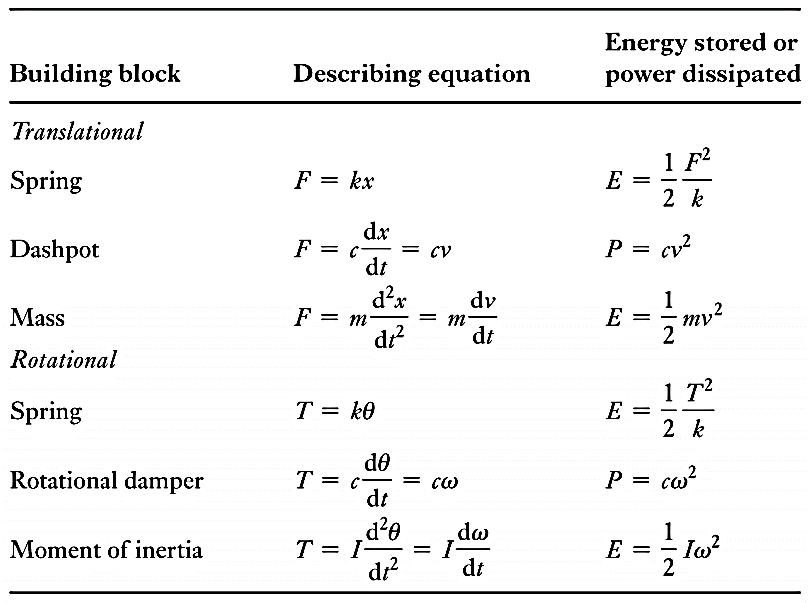 4/3/2018
S Rajarajan, Asst Prof, BSARCIS&T
13
BUILDING A MECHANICAL SYSTEM
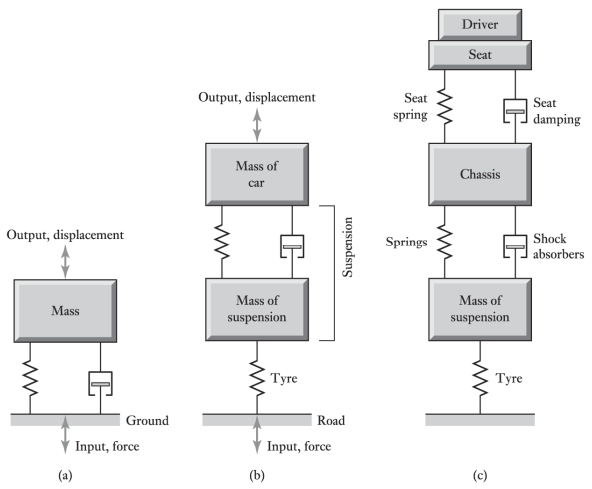 Machine mounted on the ground,
The chassis of a car moving with wheel on road
The driver of a car while driving in the road
4/3/2018
S Rajarajan, Asst Prof, BSARCIS&T
14
STEPS TO SOLVE PROBLEMS
Draw a free body diagram of each mass with the forces associated with it ( spring force & dashpot force are always in opposite direction to input force F )
Write the net force acting on the mass
Sign convention: +ve sign for left to right forces - bottom to top forces - clockwise forces
Apply Newton’s Second law of motion
NET FORCE = m . a = m . d2x/dt2
4/3/2018
S Rajarajan, Asst Prof, BSARCIS&T
15
DERIVE AN EQUATION TO RELATE INPUT FORCE F WITH OUTPUT DISPLACEMENT ( X Or        )
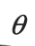 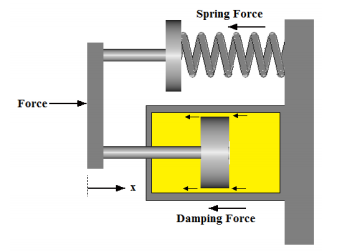 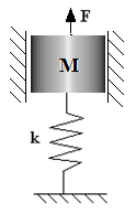 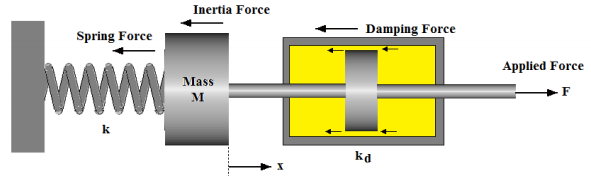 Refer Notes for Derivation
4/3/2018
S Rajarajan, Asst Prof, BSARCIS&T
16
CONT…
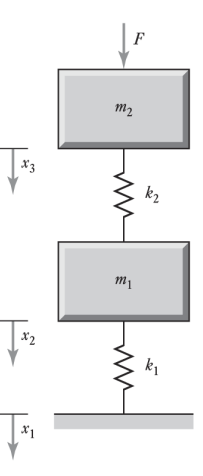 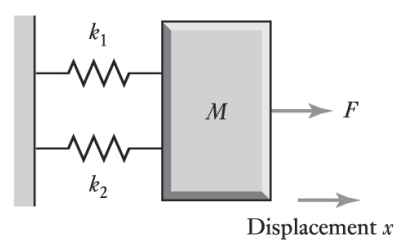 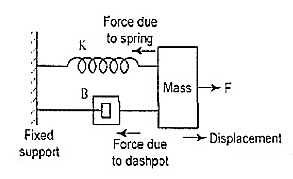 Refer Notes for Derivation
4/3/2018
S Rajarajan, Asst Prof, BSARCIS&T
17
CONT…
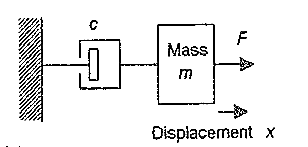 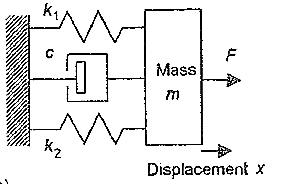 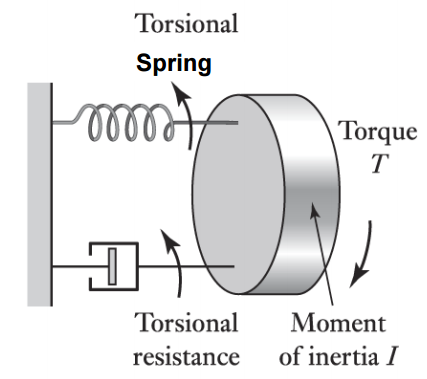 Refer Notes for Derivation
4/3/2018
S Rajarajan, Asst Prof, BSARCIS&T
18
ELECTRICAL BUILDING BLOCKS
Models – represent electrical systems
Input – applied voltage & output – voltage across any block given
4/3/2018
S Rajarajan, Asst Prof, BSARCIS&T
19
RESISTOR
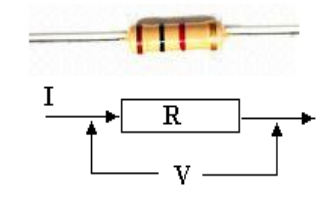 Potential difference across α current
VR– voltage across resistor ; i – current ; R – resistance ; PR – power dissipiated
4/3/2018
S Rajarajan, Asst Prof, BSARCIS&T
20
CAPACITOR
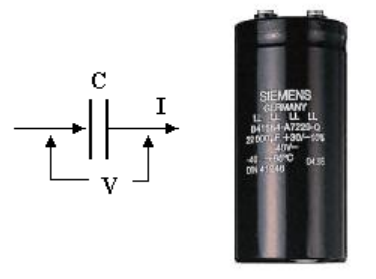 Potential difference across α charge
VC – voltage across capacitor ; i – current ; C – capacitance ; EC – energy stored
4/3/2018
S Rajarajan, Asst Prof, BSARCIS&T
21
INDUCTOR
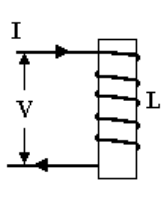 Potential difference across α rate of change of current
VL – voltage across inductor ; i – current ; L – inductance ; EL – energy stored
4/3/2018
S Rajarajan, Asst Prof, BSARCIS&T
22
ANALYSIS OF ELECTRICAL SYSTEM
KIRCHOFF’S LAW
Current law – algebraic sum of current at a junction is equal to zero. (more than one loop)
Voltage law – in a loop sum of voltage across each part is equal to applied voltage. (single loop)
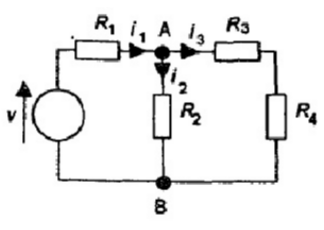 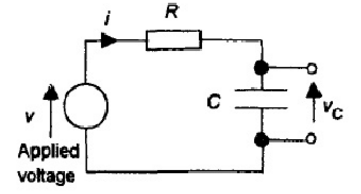 4/3/2018
S Rajarajan, Asst Prof, BSARCIS&T
23
STEPS TO SOLVE PROBLEMS
4/3/2018
S Rajarajan, Asst Prof, BSARCIS&T
24
CONT…
4/3/2018
S Rajarajan, Asst Prof, BSARCIS&T
25
DERIVE A RELATION BETWEEN INPUT VOLTAGE ANDOUTPUT VOLTAGE
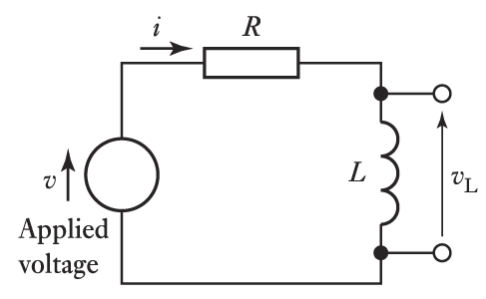 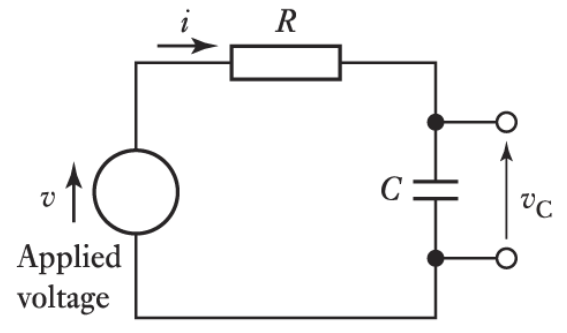 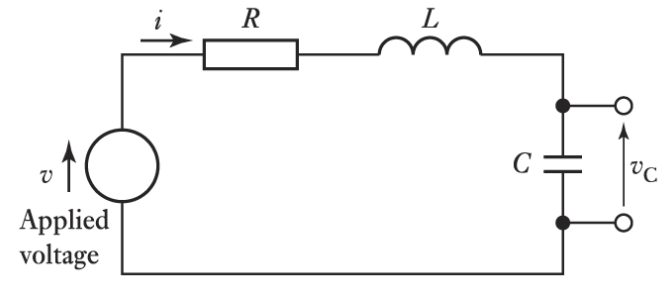 Refer Notes for Derivation
4/3/2018
S Rajarajan, Asst Prof, BSARCIS&T
26
CONT…
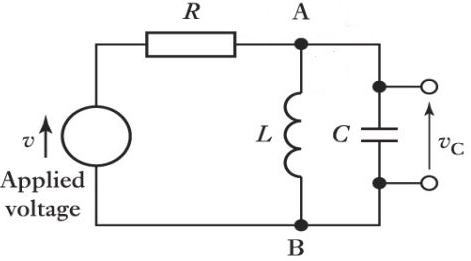 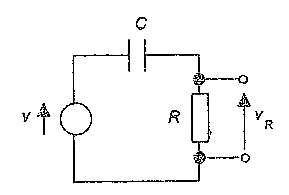 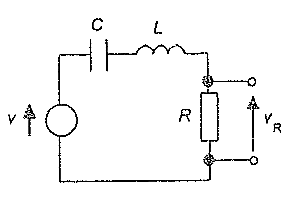 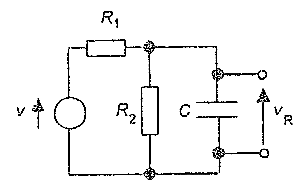 Refer Notes for Derivation
4/3/2018
S Rajarajan, Asst Prof, BSARCIS&T
27
ELECTRICAL & MECHANICAL ANALOGY
Spring
Capacitor
Resistor
Dashpot
Mass
Inductor
4/3/2018
S Rajarajan, Asst Prof, BSARCIS&T
28
FLUID BUILDING BLOCK
Hydraulic – liquid – incompressible
Relation between pressure / height and volumetric flow rate
Pneumatic – gas - compressible 
Relation between pressure and mass flow rate
4/3/2018
S Rajarajan, Asst Prof, BSARCIS&T
29
HYDRAULIC BUILDING BLOCKS
4/3/2018
S Rajarajan, Asst Prof, BSARCIS&T
30
HYDRAULIC RESISTANCE
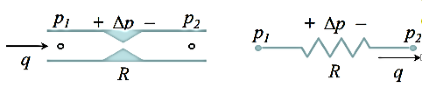 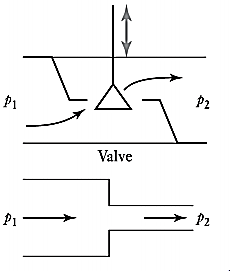 P1 & P2 – pressure @ 1 & 2
q – volume flow rate
R – hydraulic resistance
PR – power dissipiated
Orifices, valves, nozzles and friction in pipes can be modeled as fluid resistors
4/3/2018
S Rajarajan, Asst Prof, BSARCIS&T
31
HYDRAULIC CAPACITANCE
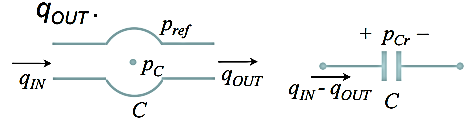 Hydraulic cylinder chambers,
tanks, and accumulators are
examples of fluid capacitors
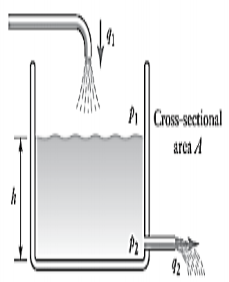 q1 & q2 – volume flow rate @ inlet & outlet
 P1 & P2– pressure @ 1 & 2
C – hydraulic capacitance
EC – energy stored
Refer Notes for Derivation
4/3/2018
S Rajarajan, Asst Prof, BSARCIS&T
32
HYDRAULIC INERTANCE
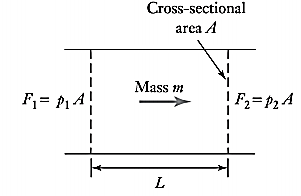 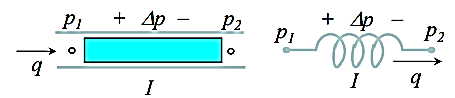 Long pipes are examples of fluid
inertances
q1 & q2 – volume flow rate @ 1 & 2
 P1 & P2– pressure @ 1 & 2
C – hydraulic inertance
EI – energy stored
Refer Notes for Derivation
4/3/2018
S Rajarajan, Asst Prof, BSARCIS&T
33
PNEUMATIC BUILDING BLOCKS
4/3/2018
S Rajarajan, Asst Prof, BSARCIS&T
34
PNEUMATIC RESISTANCE
Orifices, valves, nozzles and friction in pipes can be modeled as fluid resistors
P1 & P2 – pressure @ 1 & 2
ṁ – mass flow rate
R – pneumatic resistance
PR – power dissipiated
4/3/2018
S Rajarajan, Asst Prof, BSARCIS&T
35
PNEUMATIC CAPACITANCE
Hydraulic cylinder chambers,
tanks, and accumulators are
examples of fluid capacitors
ṁ1 & ṁ2 – mass flow rate @ inlet & outlet
 P1 & P2– pressure @ 1 & 2
C1 – pneumatic capacitance (change in volume)
C2 – pneumatic capacitance (compressibility)
EC – energy stored
Refer Notes for Derivation
4/3/2018
S Rajarajan, Asst Prof, BSARCIS&T
36
PNEUMATIC INERTANCE
Long pipes are examples of fluid
inertances
ṁ1 & ṁ2 – mass flow rate @ 1 & 2
 P1 & P2– pressure @ 1 & 2
I – pneumatic inertance
EI – energy stored
Refer Notes for Derivation
4/3/2018
S Rajarajan, Asst Prof, BSARCIS&T
37
Derive a relation for height of the tank (change in flow rate is slow / neglect inertance)
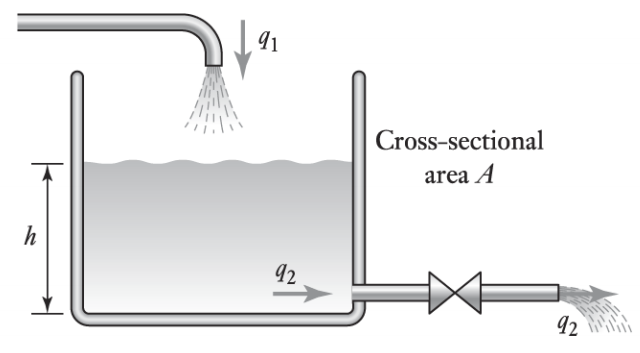 Refer Notes for Derivation
4/3/2018
S Rajarajan, Asst Prof, BSARCIS&T
38
DERIVE A RELATION FOR THE FLUID LEVEL IN TWO CONTAINERS ( CHANGE IN FLOW RATE IS VERY SLOW )
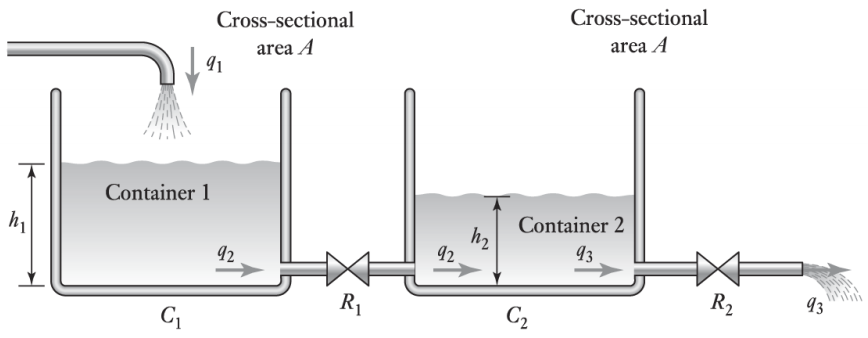 Refer Notes for Derivation
4/3/2018
S Rajarajan, Asst Prof, BSARCIS&T
39
DERIVE A RELATION FOR THE VARIATION ON PRESSURE 2 DUE TO PRESSURE 1 ( CHANGE IN FLOW RATE IS VERY SLOW )
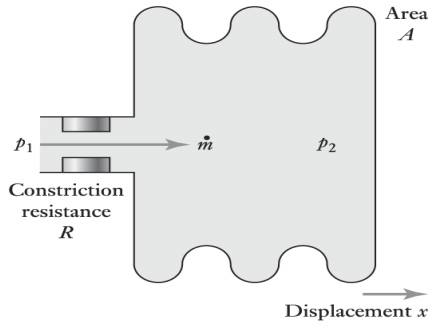 Refer Notes for Derivation
4/3/2018
S Rajarajan, Asst Prof, BSARCIS&T
40
THERMAL BUILDING BLOCKS
4/3/2018
S Rajarajan, Asst Prof, BSARCIS&T
41
THERMAL RESISTANCE
CONDUCTION
CONVECTION
T1 & T2 – temperature @ 1 & 2
q – rate of flow of heat
R – thermal resistance
k – thermal conductivity
h – coefficient of heat transfer
A – area of cross section
L length of pipe
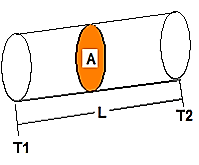 4/3/2018
S Rajarajan, Asst Prof, BSARCIS&T
42
THERMAL CAPACITANCE
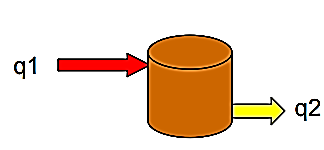 q1 & q2 – heat flow rate @ inlet & outlet
 T– temperature 
C – thermal capacitance
m – mass of the object
c – specific heat capacity
EC – energy stored
4/3/2018
S Rajarajan, Asst Prof, BSARCIS&T
43
DERIVE A RELATION BETWEEN THE TEMPERATURE OF THERMOMETER AND LIQUID
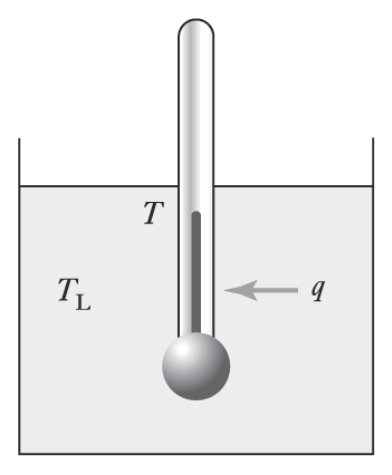 Refer Notes for Derivation
4/3/2018
S Rajarajan, Asst Prof, BSARCIS&T
44
DERIVE A RELATION TO SHOW HOW THE ROOM TEMPERATURE CHANGES WITH TIME
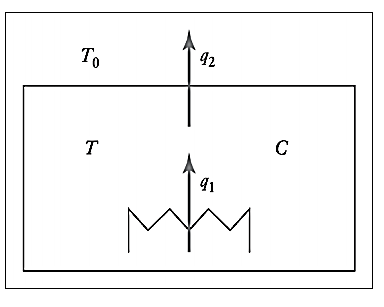 Refer Notes for Derivation
4/3/2018
S Rajarajan, Asst Prof, BSARCIS&T
45
COMBINED BUILDING BLOCK
Many systems in real life involves combination of more than one discipline:
 rotational & translational building blocks (Eg: rack & pinion)
Electrical & mechanical building blocks (Eg: potentiometer , dc motor)
Hydraulic & mechanical (Eg: movement of piston by a valve)
Refer Notes for Derivation
4/3/2018
S Rajarajan, Asst Prof, BSARCIS&T
46
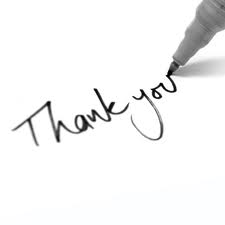 4/3/2018
S Rajarajan, Asst Prof, BSARCIS&T
47